Halvor Nes
Samrådsgruppe MTA
Agenda
Velkommen
Presentasjon av deltagerne
Mål og Formål med Samrådsgruppemøtene
Gjennomgang av utkast til Layout (turbinplasseringer og veier/traseer etc), MTA (Miljø-Transport- og Anleggsplan) og Detaljplan
Møteplan for Samrådsgruppemøtene videre
Eventuelt
09.10.2019  Side 2
Deltagere
Runde rundt bordet
09.10.2019  Side 3
Gitt konsesjon
Konsesjonen gir tillatelse fra myndighetene til å bygge, drive og eie el anlegg.
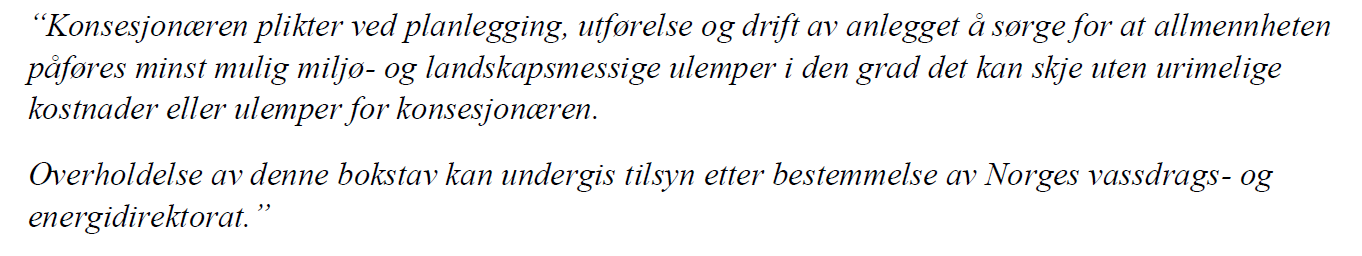 http://webfileservice.nve.no/API/PublishedFiles/Download/201203842/2619391
09.10.2019  Side 4
Hva er MTA og detaljplan
I alle konsesjonar til vindkraftverk blir det sett vilkår om utarbeiding av detaljplan og MTA. NVE legg til grunn føljande definisjon og føremål med dei to plantypane:  
Detaljplanen skal konkretisere utbyggingsplanane for vindkraftverket innanfor dei rammene som er gitt i konsesjonen. Planen skal innehalde ei teknisk skildring av alle dei komponentane og installasjonane som skal byggjast og oppgi deira plassering på eit kart. Vidare skal planen gjere greie for eventuelle endringar i tiltaket sine verknader for miljø og samfunn dersom utbyggingsløysinga i detaljplanen er endra i forhold til utbyggingsplanen som var lagt til grunn i konsekvensutreiingane.
MTA skal sikre at utbyggjar og entreprenør under bygging og drift av anlegget tek omsyn til miljøinformasjon som er kome fram i konsekvensutgreiingane og krav som er sett i konsesjonen. Planen skal innehalde ei skildring av arealbruken og alle dei fysiske konsekvensane bygging av anlegget har for natur og miljø. Transportløysing i anleggsfasen skal skildrast.
09.10.2019  Side 5
Hva er samrådsgruppe
I konsesjonar for vindkraftverk er det som del av vilkår om utarbeiding av MTA ein føresetnad at planen skal utarbeidast i samråd med kommunen (-ane), grunneigarar og andre med rettar i området. Involvering er ein viktig føresetnad for at NVE skal kunne fatte vedtak, og må vere dokumentert i MTA. Konsesjonæren bør og vurdere om det er andre som skal involverast i planeggingsprosessen, til dømes Fylkesmannen og fylkeskommunen.  
Dokumentasjon av involvering kan gjerast gjennom ei opplisting av møter som er gjennomførte, og skriftlege korrespondansar.  
Krav fra NVE
09.10.2019  Side 6
Kommunens avtale med EON
09.10.2019  Side 7
Om samrådsgruppe
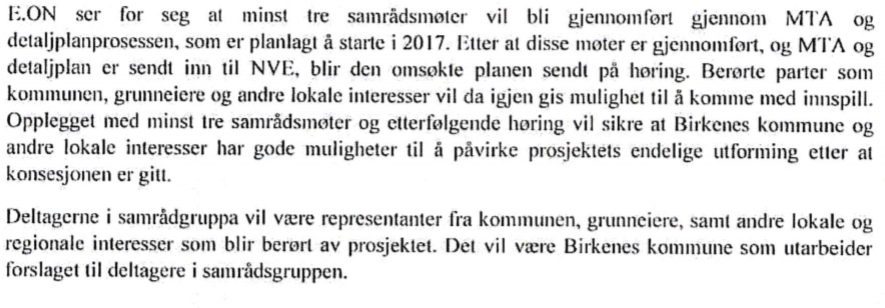 09.10.2019  Side 8
Videre proesss
Ferdigstillelse av MTA og detaljplan
Samrådsmøter i prosessen
Informasjon til naboer og andre berørte
Oversendes til NVE som er myndighet
Høring – 5 uker  (kommunen, grunneiere, naboer og andre)
Endelig vedtak etter behandling av høringsinnspill
Grunnlag for oppstart av anleggsarbeider
09.10.2019  Side 9
Oppsummert
Det gjennomføres detaljert planlegging etter gitt konsesjon
Detaljplan og MTA
Samrådsgruppe etter krav fra NVE, kommunen grunneiere og andre rettighetshavere
Avtalen mellom EON og kommunen  naboer og lag/foreninger
Mulighet for innspill og dialog  finne beste mulige løsninger
Endelig MTA  høring
Vedtatt MTA  grunnlag for anleggsarbeider
09.10.2019  Side 10